Module 6:Costs and Benefits
Evidence from across our Programme of the costs, to different parties, and the benefits, in terms of wellbeing, of home support at different stages of dementia
Costs and Benefits
In this module we provide evidence from across our Programme on the costs and benefits of different home support services at different stages of dementia.
Costs were measured in a detailed way.  Not just the costs of services to buy or commission but also the costs to different parties:  the NHS, social care, the voluntary sector and the costs incurred by carers and people with dementia.  
Benefits were measured in terms of well being.  The QALY – ‘Quality Adjusted Life Year’ is a measure of wellbeing throughout one year of life.  It is a way of measuring benefits to people that allows the effects of services to be measured and compared; between individuals and between conditions and other illnesses.  It is the measure of benefit used by the National Institute for Health and Care Excellence (NICE).
Our evidence is shown below for different stages of dementia.
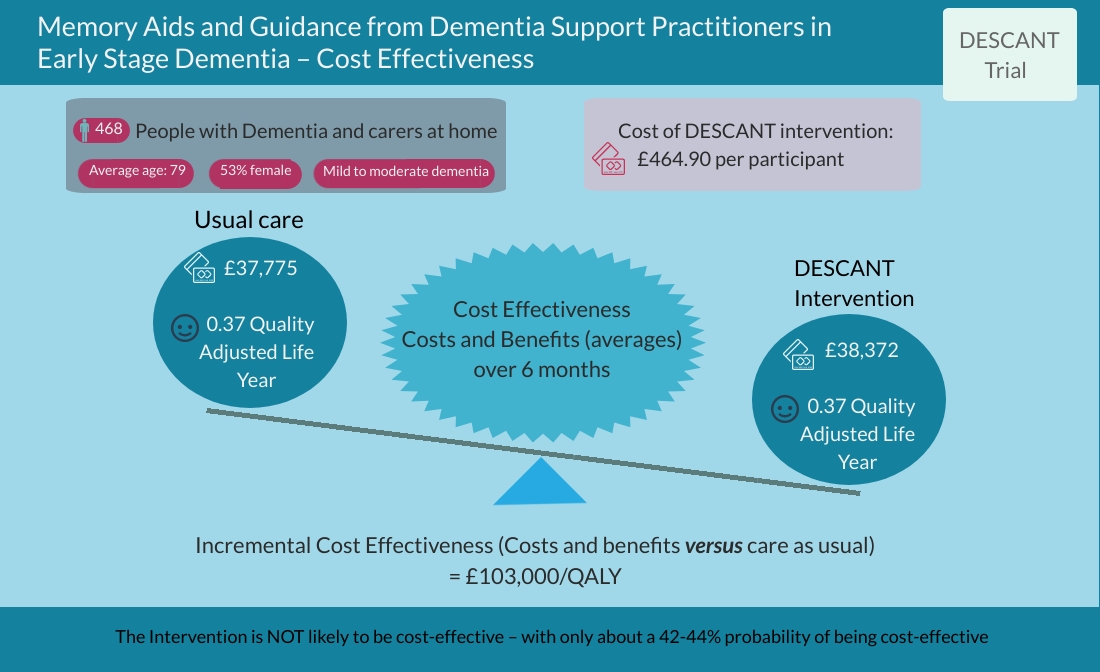 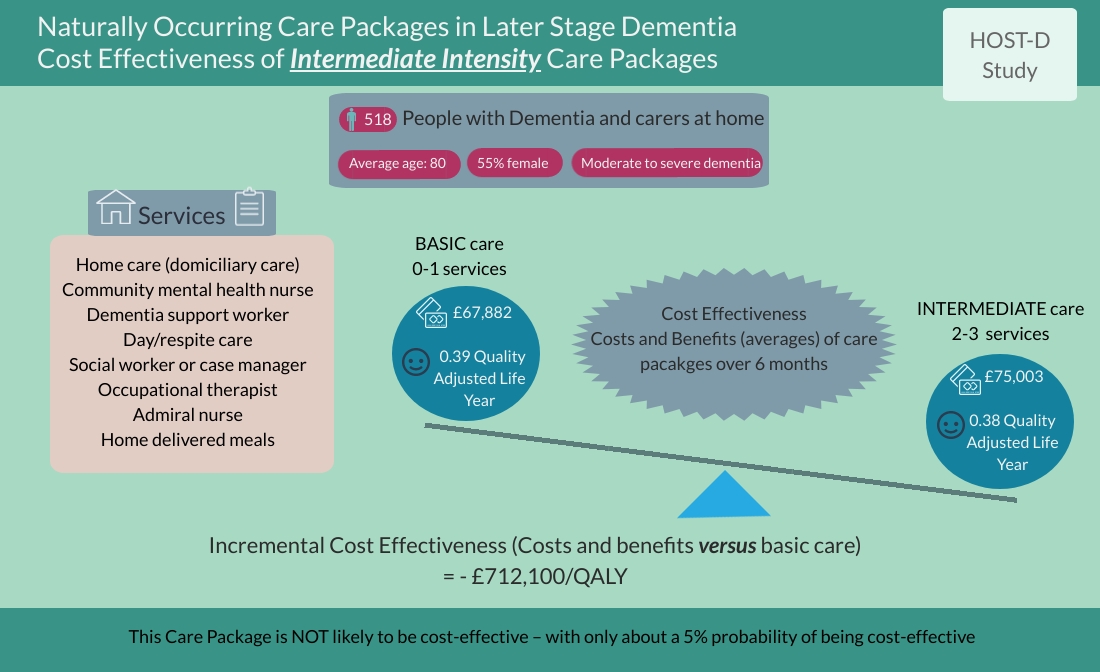 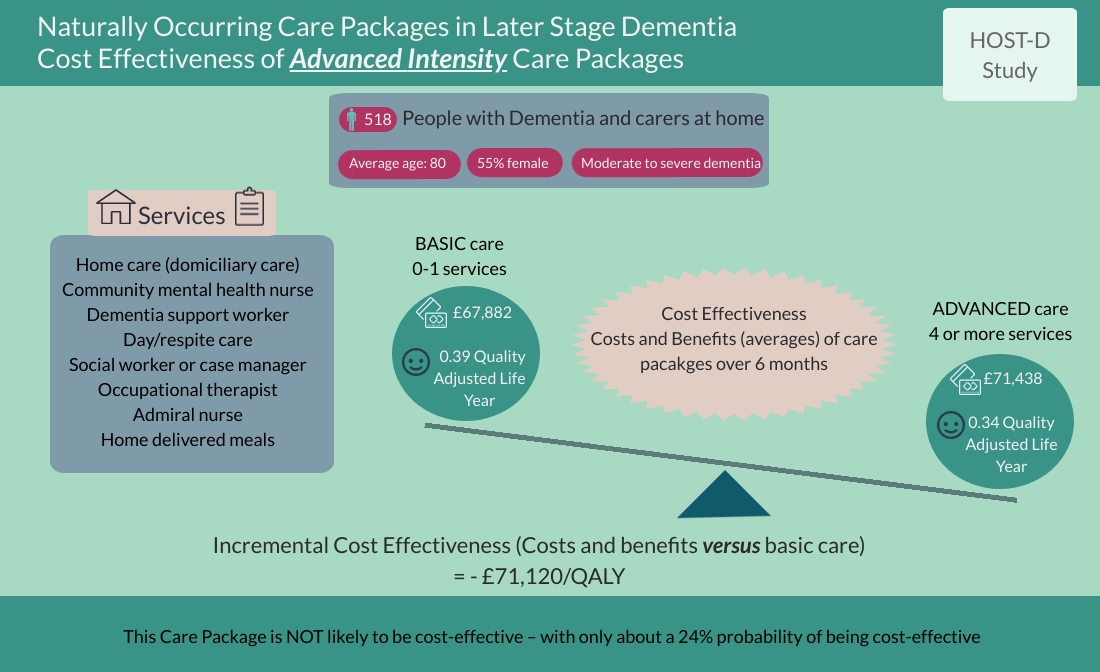